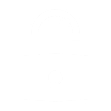 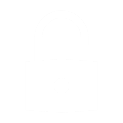 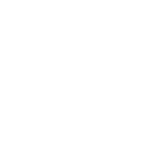 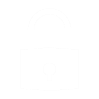 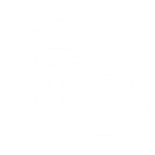 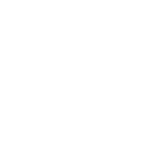 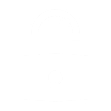 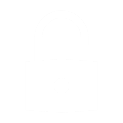 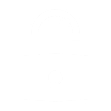 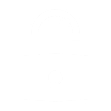 Making your article Open Access
… when you did not plan ahead
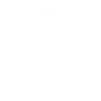 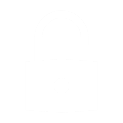 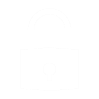 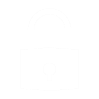 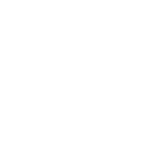 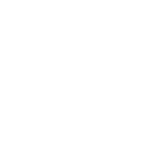 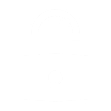 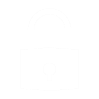 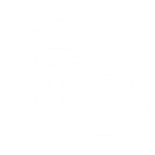 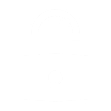 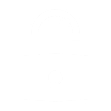 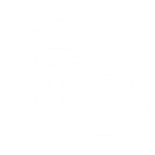 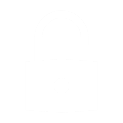 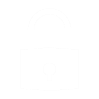 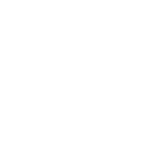 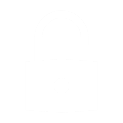 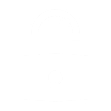 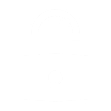 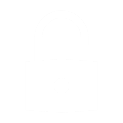 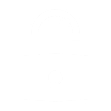 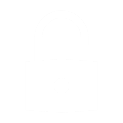 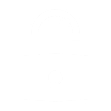 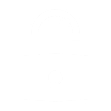 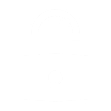 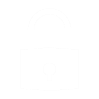 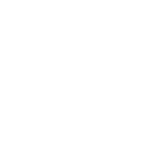 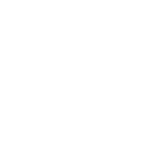 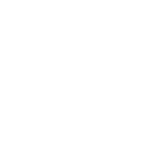 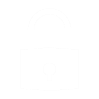 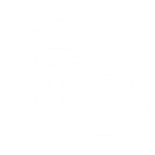 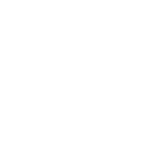 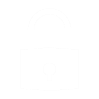 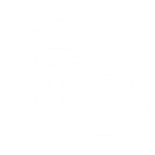 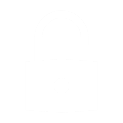 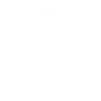 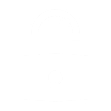 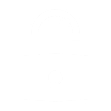 What is the journal’s open access model?
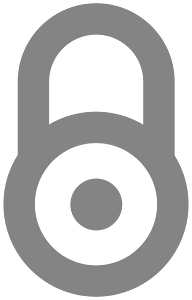 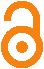 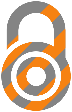 The journal is subscription-only
The journal is 100% open access
Most funders do not support publication in hybrid journals
The journal is hybrid (partly open access)
Does it ask for article processing charges (APC)?
Is the journal published by Cambridge, Elsevier, Oxford, Sage, Springer, Taylor & Francis, or Wiley?
No.
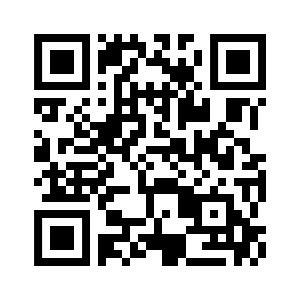 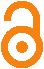 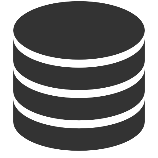 Yes!
No!
Yes.
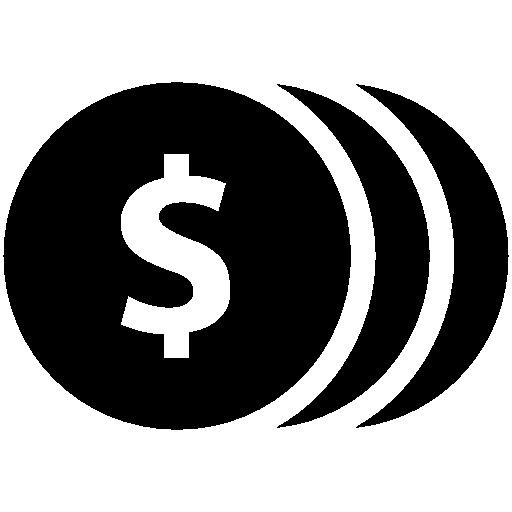 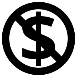 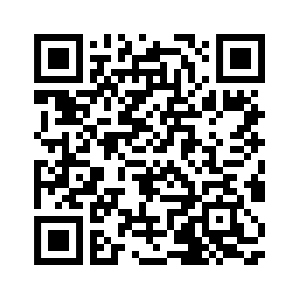 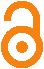 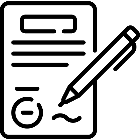 Publish your peer-reviewed manuscript (AAM) on our repository (Green OA).

Check Sherpa for the journal’s policy on the self-archiving embargo period.
APC costs (Gold OA) might be covered by our Read & Publish agreements
Is your research funded by the SNSF or another funder?
Only for IHEID corresponding authors.
Some publishers offer limited quota.
Non-research articles may be excluded.
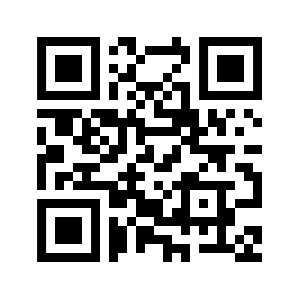 The SNSF and some funders require immediate OA with no embargo!
Yes!
No.
Yes!
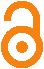 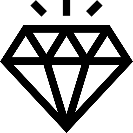 Is the journal published by Cambridge, Elsevier, Sage, or Taylor & Francis?
Librarians will make sure that any Gold OA version of your article is also archived on our repository.
Congratulations! This is called “Diamond OA”
No.
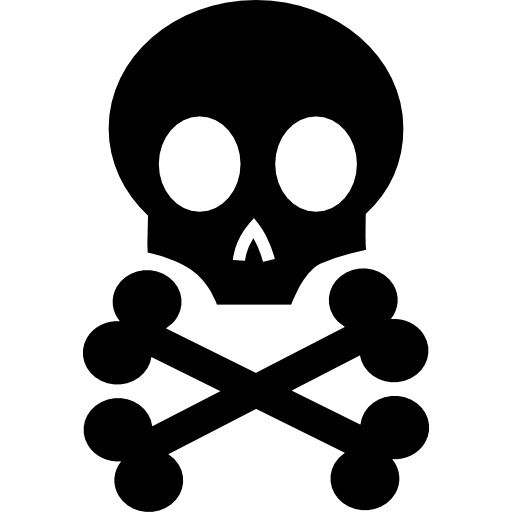 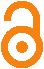 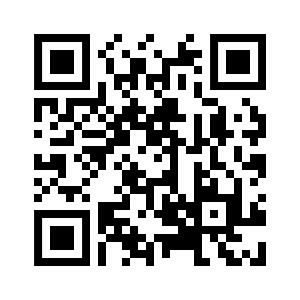 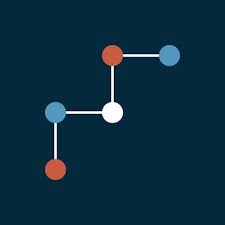 Whoops! Now that’s a problem. 
Pay out of pocket 
or contact the Library for help.
Have an OA question? 
Ask a Librarian!
catherine.brendow@graduateinstitute.ch
Your funder should cover your APC costs (Gold OA)
KATHRYN & SHELBY CULLOM DAVIS LIBRARY 
library@graduateinstitute.ch
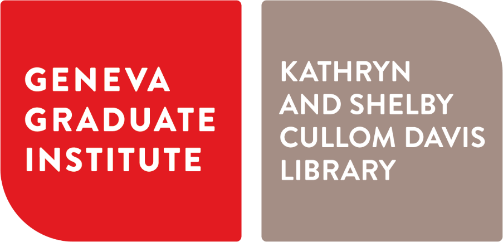 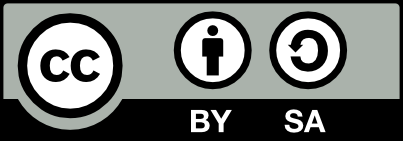 Catherine Brendow & Guillaume Pasquier, 2023
This document is shared under a Creative Commons Attribution-ShareAlike 4.0 International License